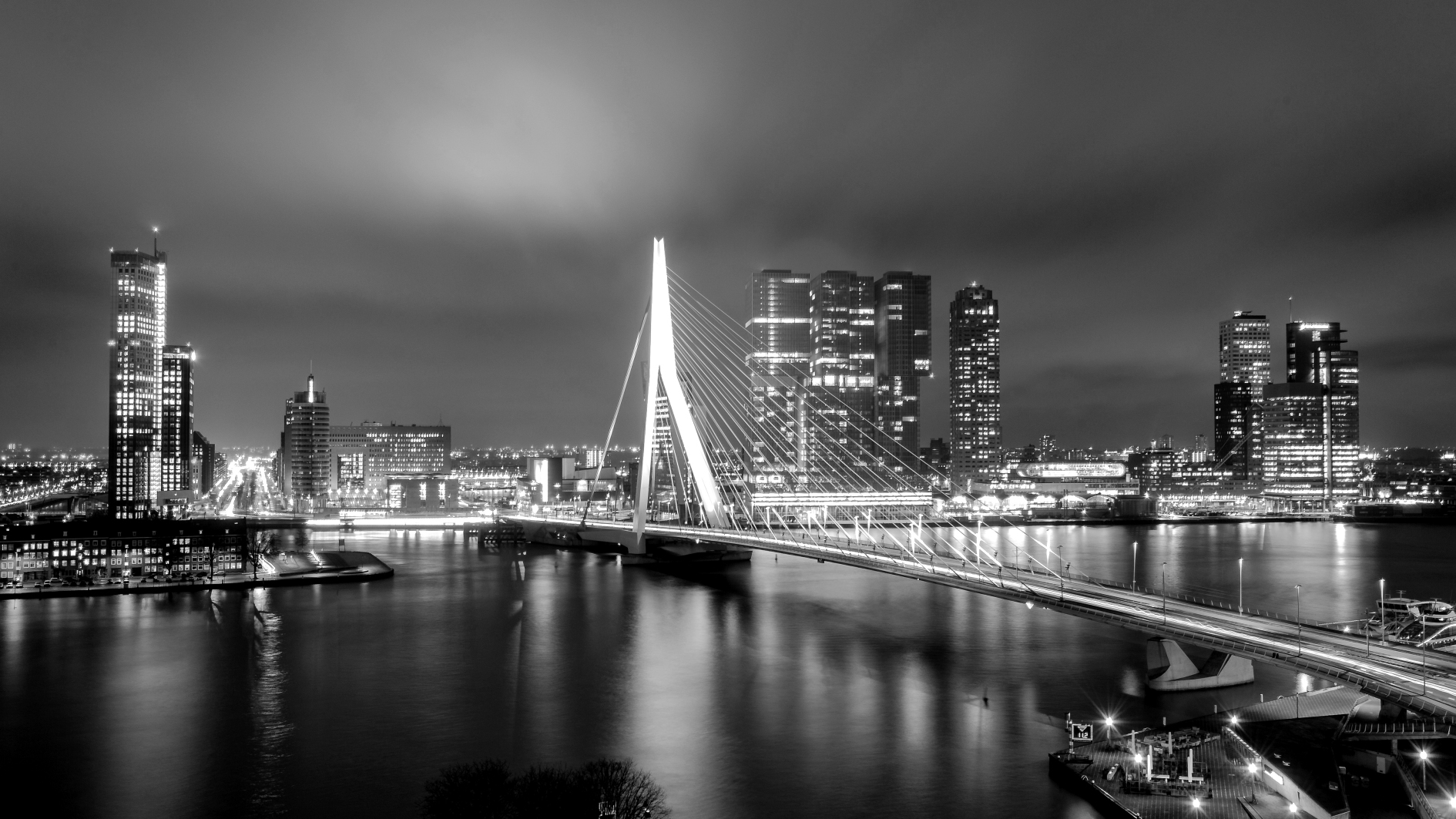 商业计划书PPT模板
适合总经理、项目负责人、产品经理、营销经理，进行创业融资、项目路演、项目展示使用
XX  202X.XX.XX
CONTENTS
目 录
01 公司简介
公司简介、发展历程、组织架构、团队成员、荣誉奖项
02 项目介绍
项目简介、核心优势、需求分析、盈利模式
03 市场 客群
行业前景、竞争分析、目标客群
04 风险 回报
风险分析、解决方案、收益预期、投资回报率
05 运营 财务
营销策略、运营渠道、财务报表、融资计划、资金使用
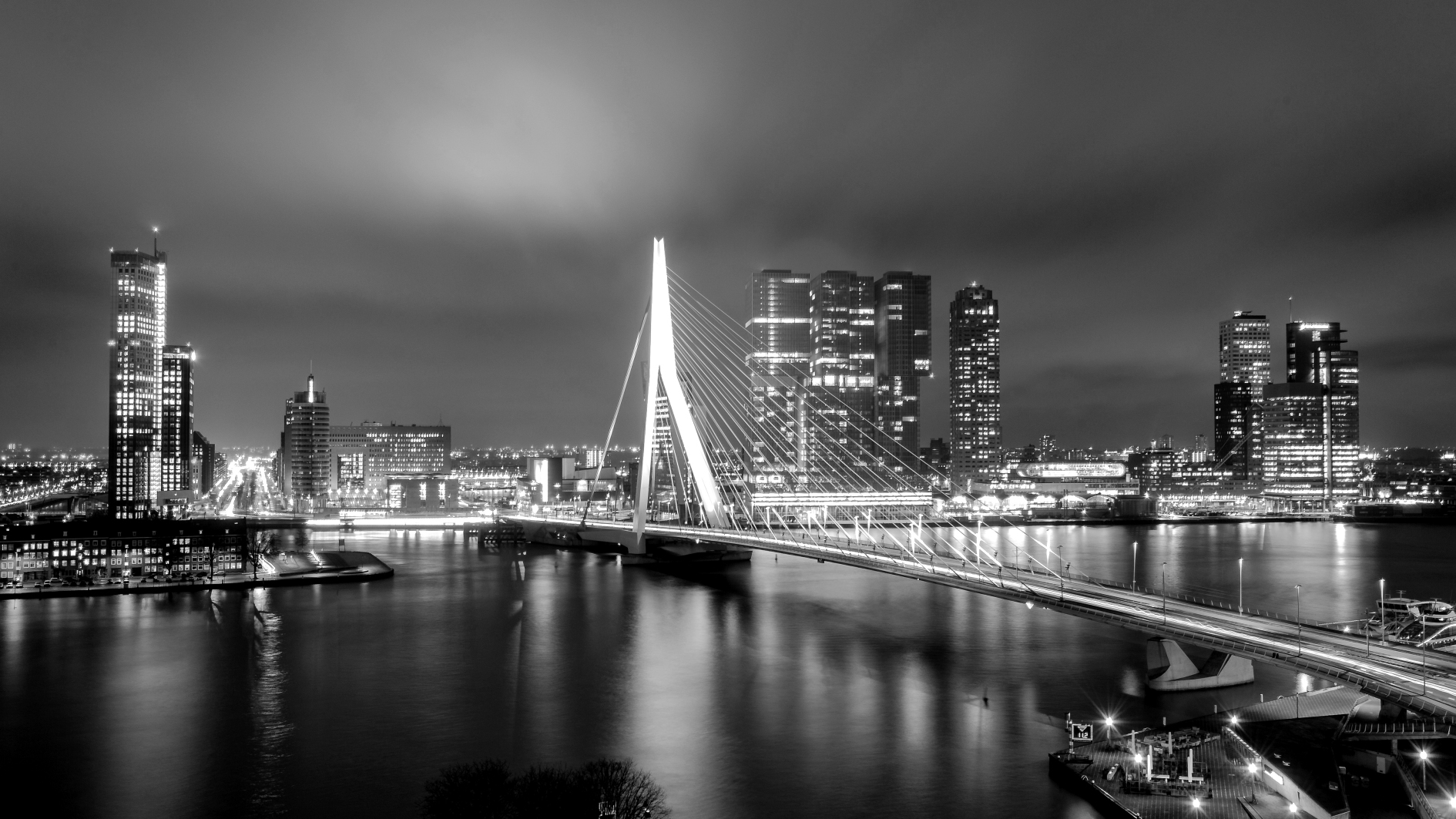 01
公司简介
公司简介、发展历程、组织架构、团队成员、荣誉奖项
xx
一个有思想、讲原则、能创新、好研究的品牌智造与管理团队
点击输入内容
点击输入内容
发展历程
一路的改变见证了一路的辉煌, XXX发展至今已有八年历史。
2010年
2015年
2019年
2021年
创始于
2008年
入选
「中国品牌设计50强」
第四次入选
「中国品牌设计50强」
签下三大年度客户
规模扩张至50人
2009年
2013年
2018年
2020年
提供「品牌策划、品牌
设计、品牌推广」等品
牌智造与管理服务
获得「xxx」
战略投资
迅速成长
成立北京分公司
组织架构
小而轻型互联网化公司组织架构，区别与传统大公司冗杂的机构系统，利于提升工作效率，减少不必要的层级环节。
董事会
CEO
产品研发部
创作部
服务部
人事
行政
财务
研发中心
品牌策略
品牌设计
组织架构职能
董事会
总经理
产品研发部
决定公司的经营方针和投资计划；
选举和更换董事、监事；
批准公司年度财务预算方案、决策方案；
审议批准共的利润分配和亏损方案。
主持公司的生产经营管理工作；
组织实施公司年度经营计划和投资方案；
拟定公司内部管理机构方案；
指定公司具体规章。
负责核心技术的完善，
新产品的研发及产品检测；
不断研究技术创新，
为公司发展提供技术动力与保障。
创作部
服务部
负责公司主要业务的创作和生产；
保障服务客户的满意；
保质保量按时完成正常客户的业务创作，
保障公司客户利润来源。
最少量人员配置，
做好公司人事、行政、财务工作；
保障公司员工基本权利。
团队成员
各领域行业精英聚集，最优人力资源配置，最大化保障公司团队凝聚力，保持团队优势。
XX
XX
XX
XX
董事会主席
CEO
产品总监
客户总监
XXX
XXX
XXX
XXX
荣誉资质
品牌设计50强
设计研究会成员
大赛获奖
2013-2015，连续4年入选中国品牌设计50强
《中国品牌是年鉴2013》编委会委员
中国最具潜力品牌设计设计公司
国际平米设计协会联合会（ICOGRADA）会员
CCII首都研究会全权会员
XX网整合营销分会会员单位
XX市慈善总会“金点子”大赛一等奖
第三节XX市户外公益广告大赛优秀奖
XX市“扬正气·促和谐”公益广告大赛优秀奖
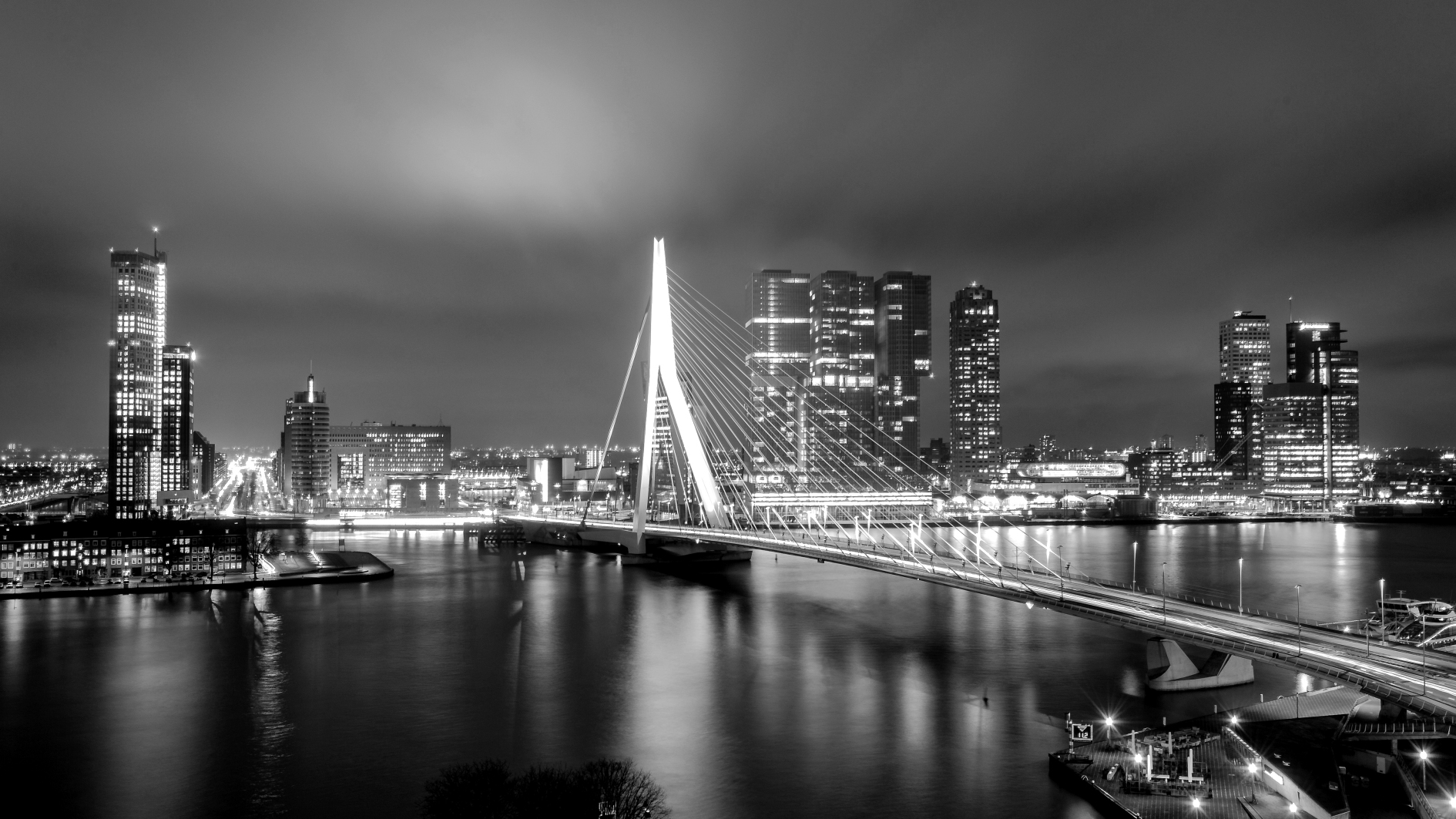 02
项目介绍
项目简介、核心优势、需求分析、盈利模式
社区电商项目简介
一个新鲜直供、零距离到餐桌、乐活悠趣的社区蔬菜直供电商项目
点击输入内容
300+
点击输入内容
核心优势
一个新鲜直供、零距离到餐桌、乐活悠趣的社区蔬菜直供电商项目
优势一
优势二
优势三
新鲜蔬菜,新鲜送达!
可选产地,可选品牌,
环球寻味,让你满意!
菜地直供到餐桌，
新鲜好美味，健康又营养。
全球冷链直供，
3小时直供到家。
吃的健康，活的乐趣，
生活悠趣。
认证服务，新鲜直送。
需求分析
为什么需要社区蔬鲜活直供？
果蔬、水产、禽蛋、肉食……市场就像超市一样干净、整洁，不少市民正
在选购自己需要的各种蔬菜、水果等。这里面有些菜还是蛮便宜的，挑选
西红柿别的菜场西红柿一般要卖到2元至2.5元一斤，这里只要1块钱。社区
蔬鲜活直供成为更多市民的选择。
119256
个
15687
吨
6550
万元
XX市家庭需求
家庭每日需求量
日需求量产生效益
需求趋势分析
2010到2016年，社区蔬鲜活直供趋势分析简析。
8%
10%
59%
23%
盈利模式
直供+鲜活+健康价值+持续消费+口碑力量=大收益
互联网人的世界里从来不缺少盈利的办法，还有很多更加复杂的巧妙的盈利模式，所以创业者该做的应该是回归本质。
果蔬、水产、禽蛋、
社区蔬鲜活直供
新鲜好美味，健康又营养。
全球冷链直供，3小时直供到家。

日收益可达2300万
复杂的巧妙的盈利模式，回归本质，
做好产品，获取用户的口碑,
无忧品质!新鲜蔬菜,超值低价,
环球寻味,让你满意!

日收益可达2300万
模式一
模式二
直供
鲜活
+
+
健康价值
鲜活
+
+
持续消费
消费
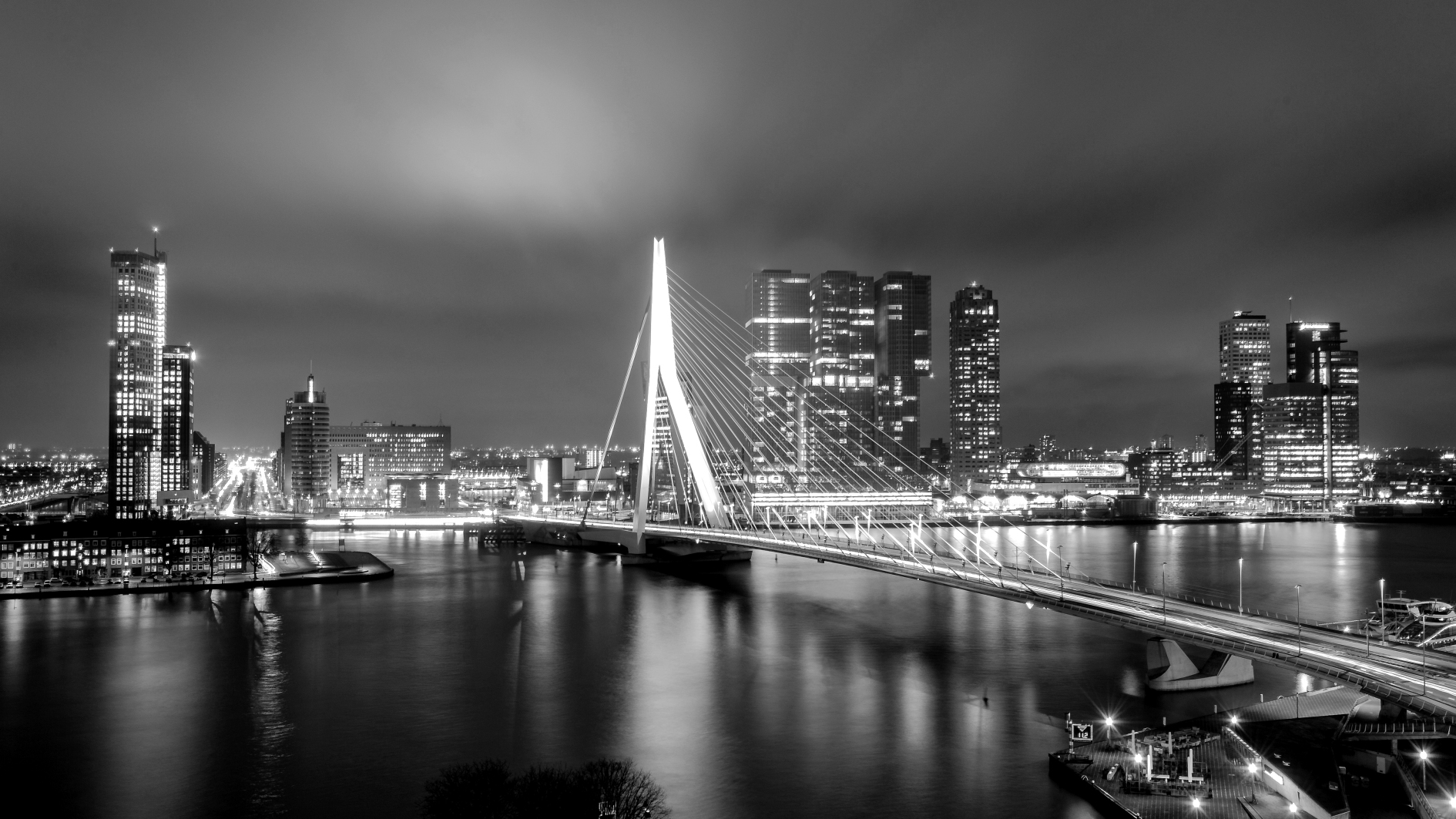 03
市场客群
行业前景、竞争分析、目标客群
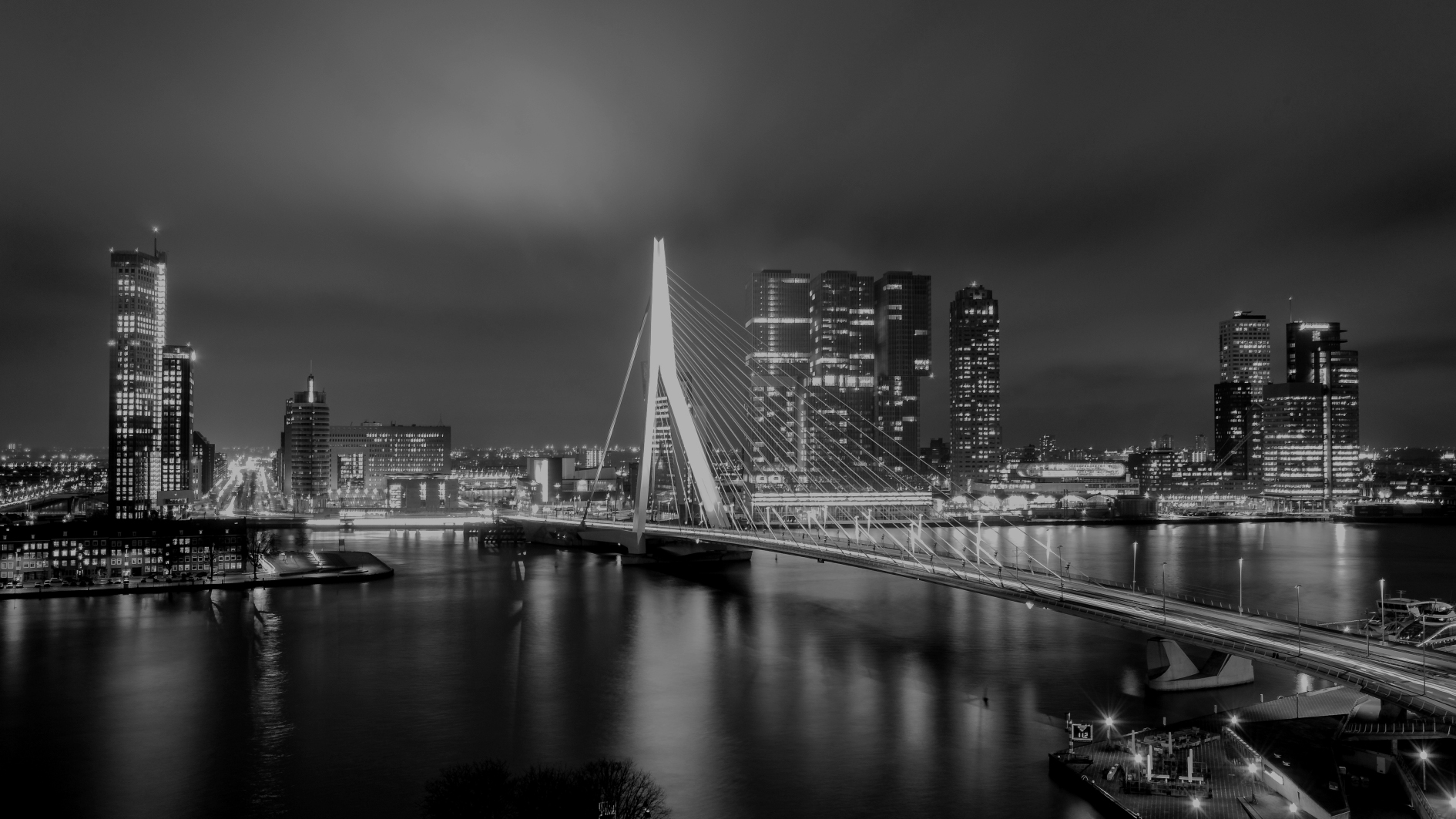 行业前景
一个利于健康、朝阳未来、具有广阔市场前景的蓝海市场
利润空间巨大
发展潜力大
市场前景广阔
销售额连年增长
中国有机农业产业发展联盟
主席杜相革在接受采访时谈
到，我国有机农业还有10倍
的发展空间。
截至2011年年底世界有机农
业厂商为1798359个，中国
2003和2008年有机食品总产
值分别为2亿和24亿美元，增
幅巨大。
根据IFOAM的统计，全球有机食品市场近十年来一直保持年20%-30%的增速。而中国不到1%，市场潜力巨大。
市场占25%~50%、有机农产品专卖店占25%~40%、直销占10%~40%。有机食品零售专卖店、传统高档食品超市。
行业前景数据解析
一个利于健康、朝阳未来、具有广阔市场前景的蓝海市场
国内外市场发展数据对比
VS
结论分析
目前世界有机农业各种销售渠道的销售额构成为：超级市场占25%~50%、有机农产品专卖店占25%~40%、直销占10%~40%。国内销售渠
道包括大型卖场、有机食品零售专卖店、传统高档食品超市。
竞争分析
有机农庄+直供
有机蔬菜的生产加工条件严格，大型的有机蔬菜运营商一般都建有
自己的有机农庄进行自产自销；或者联合合作基地进行产品整合。
01
重要
竞争对手
自有农庄+合作基地
产品整合完成后，直供商除了免费配送，还提供增值服务。高端直供
商在配送前有专门的营养师根据人体的营养需求。
02
竞争对手
有机农庄
03
有机农庄多通过大面积租赁土地，规模种植，从土壤的改良
培育、配送等都有严格的控制和管理以保证产品品质。
竞争对手
目标客群
目标客群主要在一二线城市，其目标顾客主要分为三大类，分别是：
02
01
03
注重生活品质，收入
水平较高、接受能力
较强的中高端家庭；
企事业单位白领、中
层管理人员；
关注家庭健康、注
重个人生活健康水
平提升；
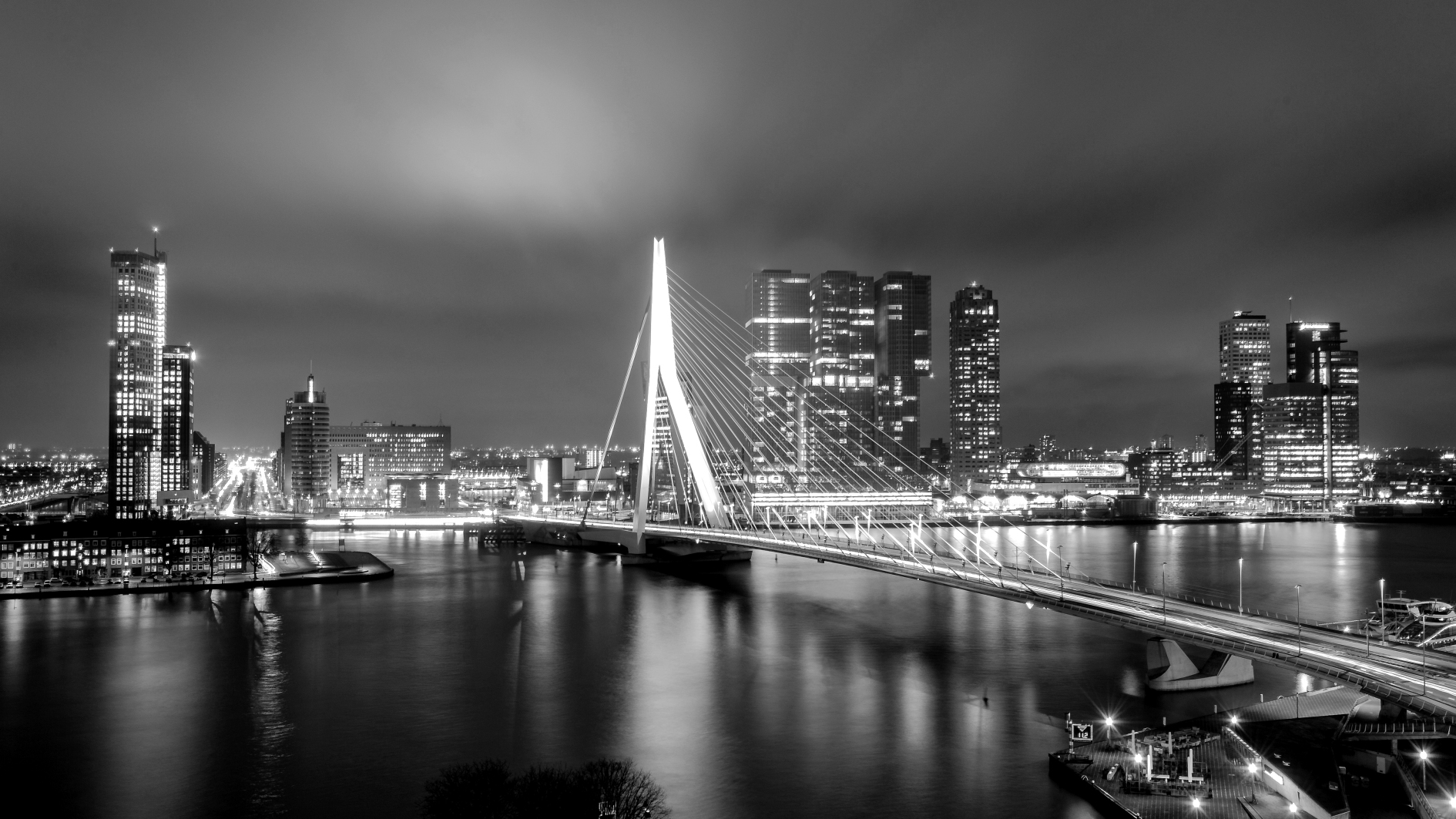 04
风险回报
风险分析、解决方案、收益预期、投资回报率
风险分析
严重性
风险点A分析
风险等级5级，可控性高，可避免性高
人员、财产受险程度低。
风险矩阵图分析
灾难性
风险点B分析
风险等级4级，风险性不是很大，但是要时刻警惕微信发生，
随时做好财务备查准备，保障资金流。
B
重大
D
严重
风险点C分析
风险等级3级，危险性较高，财务人员与高层领导团队注重团
队稳定性和可持续发展性。
风险等级
C
A
特别大
轻微
重大
较大
风险点D分析
风险等级4级，风险发生对项目和公司都将形成严重的危害，
必须保证公司人员的稳定性。
可忽略
一般
可能性
不可能
很少
偶尔
可能
频繁
解决方案
风险点A
风险点C
风险点B
风险点D
解决方案
解决方案
解决方案
解决方案
防范因信息不对称为企业并购带来的风险，企业必须建立完善的组织机构，加强信息的搜集与处理。
可以利用“外脑”(例如管理咨询公司等中介机构)来帮助企业完成信息的搜集和处理。
应对并购各个环节的资金需要量进行预算，并据此制定出目标企业完全融入并购企业所需的资金预算量。
对目标企业进行全面的
调查和研究，搜集与并
购企业相关的各方面的
息全面、具体的分析。
收益预期
按照年收益率78%进行预算，未来5年的收益预期值，及利润率变化。
第一，对企业收益状况和趋势作基本判断，确定主要影响因素；
第二，预期近期收益，研究当前发生作用的各主要因素在近期内的发展变化；
第三．中长期趋势预测，主要考虑影响中长期稳定收益的各种因素。
年收益预期
按照年收益率78%进行预算，未来5年的收益预期值。
投资回报率
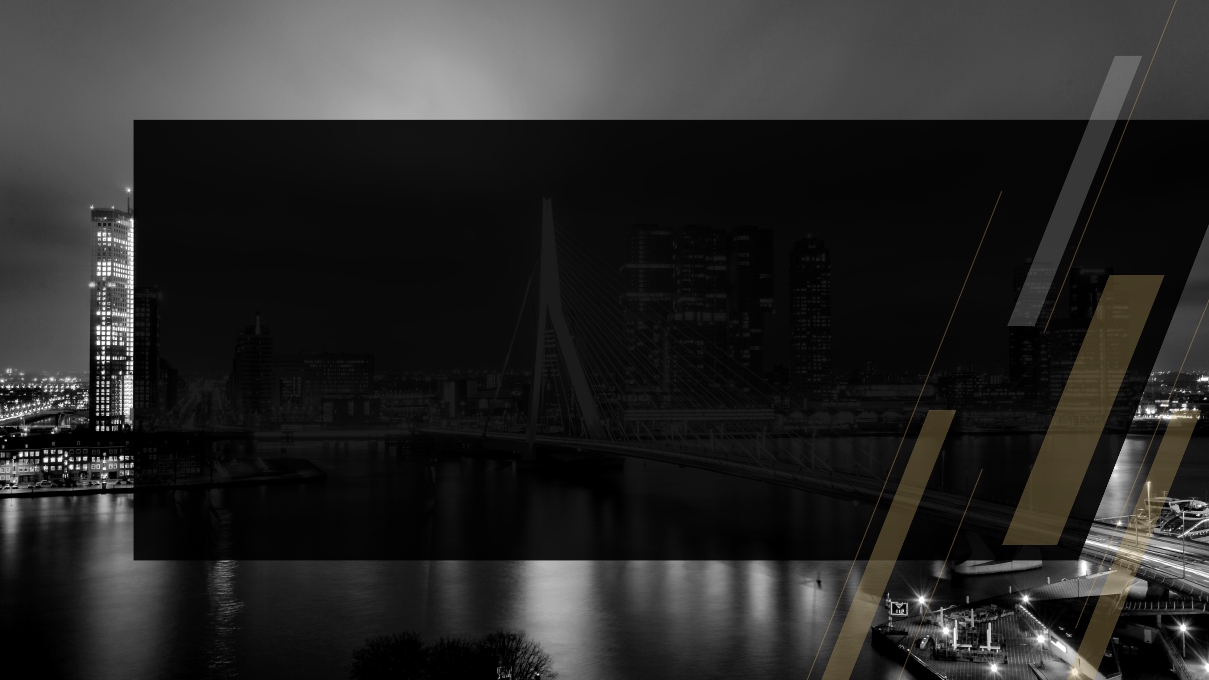 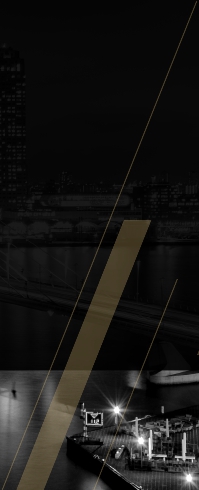 05
运营 财务
营销策略、运营渠道、财务报表、融资计划、资金使用
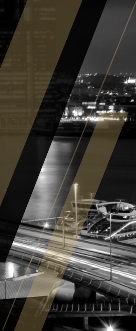 营销策略
体验营销
体验通常是由于对事件的直接观察或是参与造成的，不论事件是真实的，还是虚拟的。也会包括知识、智力、思考等理性因素。
会员营销
会员营销是一种基于会员管理的营销方法，商家通过将普通顾客变为会员，分析会员消费，并通过客户转介绍等方式，将一个客户的价值实现最大化。
情感营销
情感营销就是把消费者个人情感差异和需求作为企业品牌营销战略的核心，通过借助情感包装、情感设计等策略来实现企业的经营目标。
运营渠道
深度沟通
官方论坛
微信群
官方论坛是未必是用户运营最便利的渠道，但是一定必须要的一个渠道。
微信群相对于QQ群就显得更封闭一些，是他的移动性更强。
01
02
广度纳新
运营渠道
03
04
微信公众号、微博
百度贴吧、兴趣部落、豆瓣小组
这两个平台也是非常重要的用户运营平台，但是它们也承载了十分重的信息发布的功能。
这些第三方平台有十分庞大的用户基数，权限也很大，可能都有不一样的属性。
2021年财务报表
融资计划
我们需要运用资本的力量，如果所投资的项目带来的收益率，融资所需的利率。项目的收入每年都有所
增长，但是多带来的资金流比没有增长，项目正考虑进一步融资，以获得更好的发展。
目的
为了扩大的经营，从而获得
更多的收益，扩大规模便于
更好的发展
意义
优化自身的资本结构，提高
自身的绩效
01
02
03
04
方式
计划
出让19%股权
融资2000万
股票融资，向其他投资者出
售所有权
资金使用
根据项目的特点优化资金使用，优化投资方案。更好的促进项目前期品牌建设，对投资进行跟踪管理，
严格按计划控制进度及投资，通过进度及投资计划的对比分子，采取措施，作出调整，确保投资目标的
实现。
初始阶段资金使用预算


	8%




		34%
THANKS